Status Update - South African Identity Federation
Sci-GaIA Paths to Success / ICRI FringeOctober 2016
2016/10/05
SAFIRE was conceived just over 2.5 years ago to service the federation needs of research and education in South Africa
Struggled to gain traction for a long time
Too many cooks?
Refactored late last year:
TENET as the juristic body of record
Eight funding institutions: NWU, RU, SU, UCT, UJ, UKZN, UP, UWC
New governance structures and steering committee
TENET appointed a full-time project director
History – admin
2
[Speaker Notes: Stakeholders in original SAFIRE meeting in Stellenbosch: TENET, ASAUDIT, SCA, universities, research councils. Presentations from AAF and WAYF. Got general mandate from community.
Mandate was too broad, and the project lacked direction. Struggled with design-by-committee.]
SANReN Competency Area developed a proof-of-concept federation, which is currently still operating
Proof of concept is a full-mesh federation
Was not fully developed:
No metadata validation or signing
Inconsistent attribute release
No workable policy

Community decision that hub & spoke architecture was more suitable.
History –technical
3
[Speaker Notes: Lack of development not the SCA’s fault – relates to too many cooks problem in previous slide.]
The fun stuff…
Technology & Architecture
4
Early decision that SAFIRE should be a hub & spoke federation, because:
Lowers the barrier to entry for identity providers
Improves attribute release for service providers
Ensures proper consent for end users

In short, hub & spoke seems to better fit the South African landscape

But all federations are becoming hybrids anyway…
Architecture – why hub & spoke?
5
[Speaker Notes: Allows identity providers to reuse existing infrastructure – particularly things like ADFS. Could do protocol translation in future (esp. LDAP -> SAML).
Single ARP for service providers.
Less SAML knowledge required by both IdPs and SPs.
Improved POPI/CPA compliance.
SAFIRE’s architecture is actually hybrid]
Architecture –  roadmap
as at July 2016
6
[Speaker Notes: Clear separation between hub/proxy and metadata handling – hybrid architecture from day one.
High availability for hub components.
Segregation of data.
Inheriting some software from WAYF.]
Architecture – first phase
as at July 2016
7
[Speaker Notes: Basic building blocks, expansible.
Dropped SoftHSM for now to speed up deployment.]
Dev-ops approach to deployment:
Self documenting
Separate dev/production enviroments
Can be redeployed in the event of disaster
All non-sensitive config are in private GitHub repositories

Metadata registry is a Git repository
Aggregator will take internal registry and produced signed feeds.
Architecture
8
[Speaker Notes: Using Ansible & Vagrant for deployment.
UK Access Federations still use Git as a metadata registry.
Don’t need to re-invent the git wheel – and GitHub provide off-site backup.]
The boring stuff…
Policy and governance
9
Concurrently to architecture and technical development, we’ve had to develop policy, practice statements, and governance structures

Participation agreement
Metadata registration practice statement
Attribute release policy
…

Developed using a rough consensus model
Policy & Governance
10
[Speaker Notes: Federation trust model really depends on this stuff – in some ways more important than technology.
This stuff can be more time consuming that the technology.]
Existing full-mesh federation in change freeze
Basic hub & spoke almost ready for deployment
Waiting on: 
Production VMs
Branding
WAYF’s assistance with IdP proxies
Metadata

Will take on IdPs & existing services first
Federation Status
11
[Speaker Notes: Branding will not stall deployment. IdP proxies need not.]
Minimum attributes requiredfor IdP participation
eduPersonPrincipalName
givenName
sn

Recommended attributes
displayName
eduPersonAffiliation
mail


SAFIRE supplied attributes
eduPersonTargetedID
o
schacHomeOrganizationType

Optional attributes
eduPersonOrcid
eduPersonPrimaryAffiliation
eduPersonScopedAffiliation
employeeNumber
preferredLanguage
schacHomeOrganization
Attributes
12
[Speaker Notes: More details on website at https://safire.ac.za/technical/attributes/]
Want to join eduGAIN to provide a way for South African entities to reach a global R&E community
Currently an eduGAIN candidate
Have recently completed all of eduGAIN’s paperwork
Participation agreement & MRPS have been submitted for review
Test metadata passes validation
eduGAIN
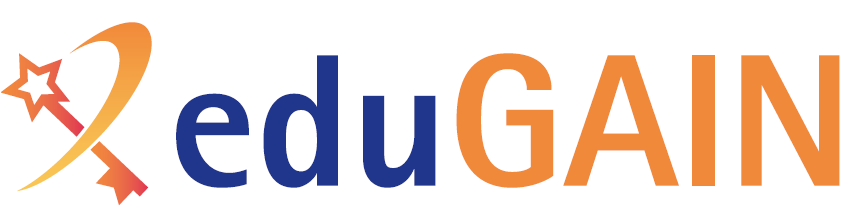 13
[Speaker Notes: Paperwork submitted before ICRI]
Service providers will need to sign a participation agreement
would be useful to get some SP feedback on this before it becomes a final document
https://safire.ac.za/safire/policy/participation/

Privacy statement
Description of purpose
Attributes required
Metadata
Taking on services – what people need to know
Will support REFEDS Research & Scholarship entity category
14
[Speaker Notes: Emphasis on minimality & fitness for purpose]
https://safire.ac.za/
safire(at)tenet.ac.za
More information
15